Landing page redesign
Health Infobase
December 2022
Executive summary
The Infobase Team:
conducted research to understand issues and user needs for the Infobase landing page
prototyped a new design and tested it 
launched a new design on December 23
will monitor performance and work on further improvements
Context and objectives
Why we’re doing this
The current landing page has several issues:
outdated look
hard to use
difficult to find specific products
Desired outcomes:
Improved user experience of the Infobase landing page
Increased awareness of the Infobase
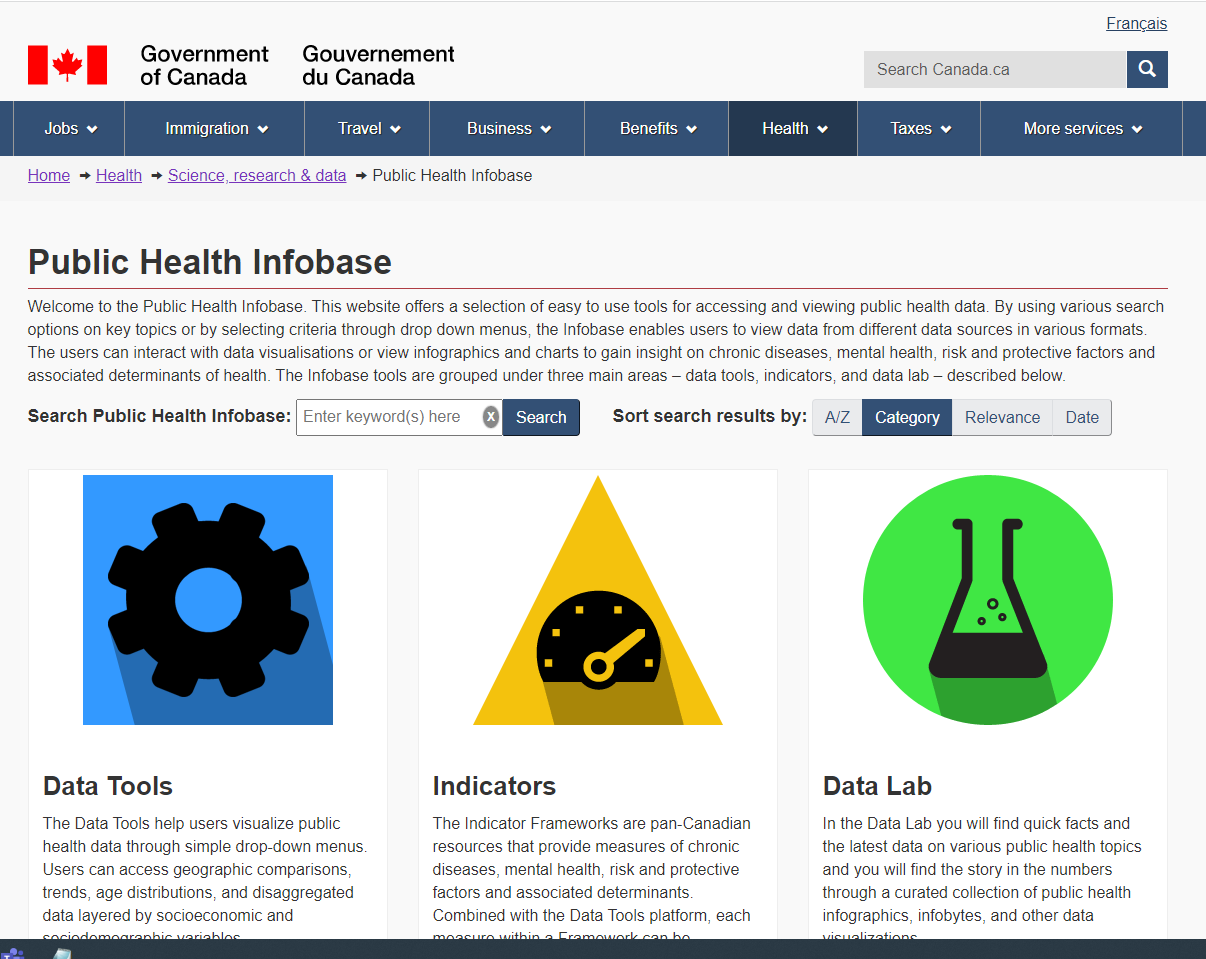 Methodology: How we execute improvements
3
1
2
Monitor results
Understand issues
Identify solutions
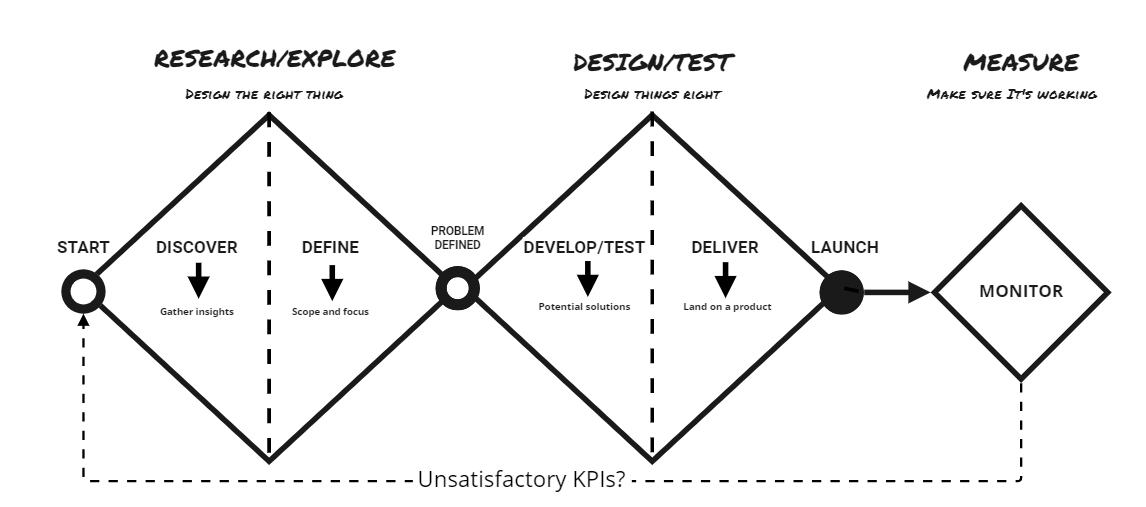 Research / Explore
Designing the right thing
data sources
main findings
what we tried to fix
Data sources we looked at
We gathered insights from different sources
Web analytics
Search queries
Environmental scan
Heuristic evaluation
Top task exercise
Miro board
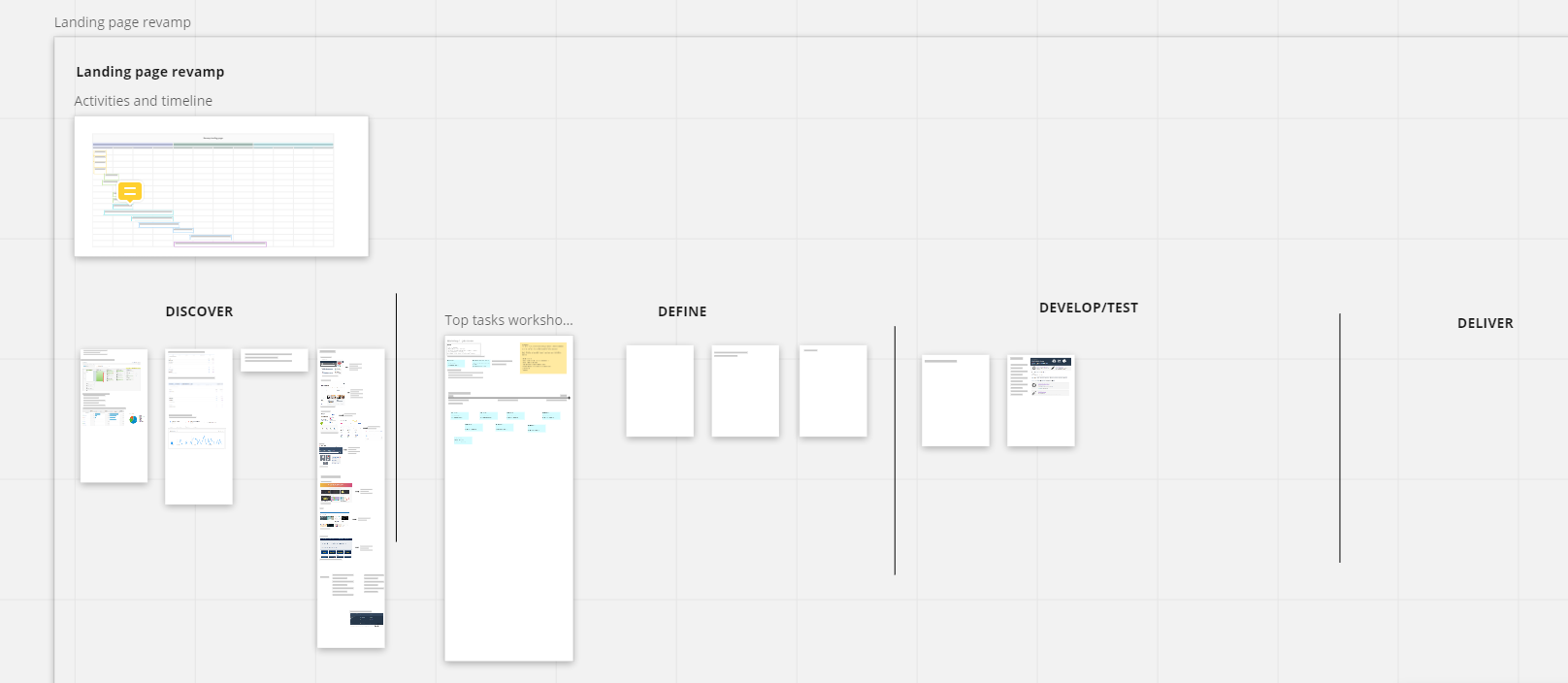 Landing page is hard to find
Most people don’t get to the landing page
Pageviews to the landing page are less than 3% of all Infobase pageviews
Over 30 days, less than 600 people got to the landing page from search engines
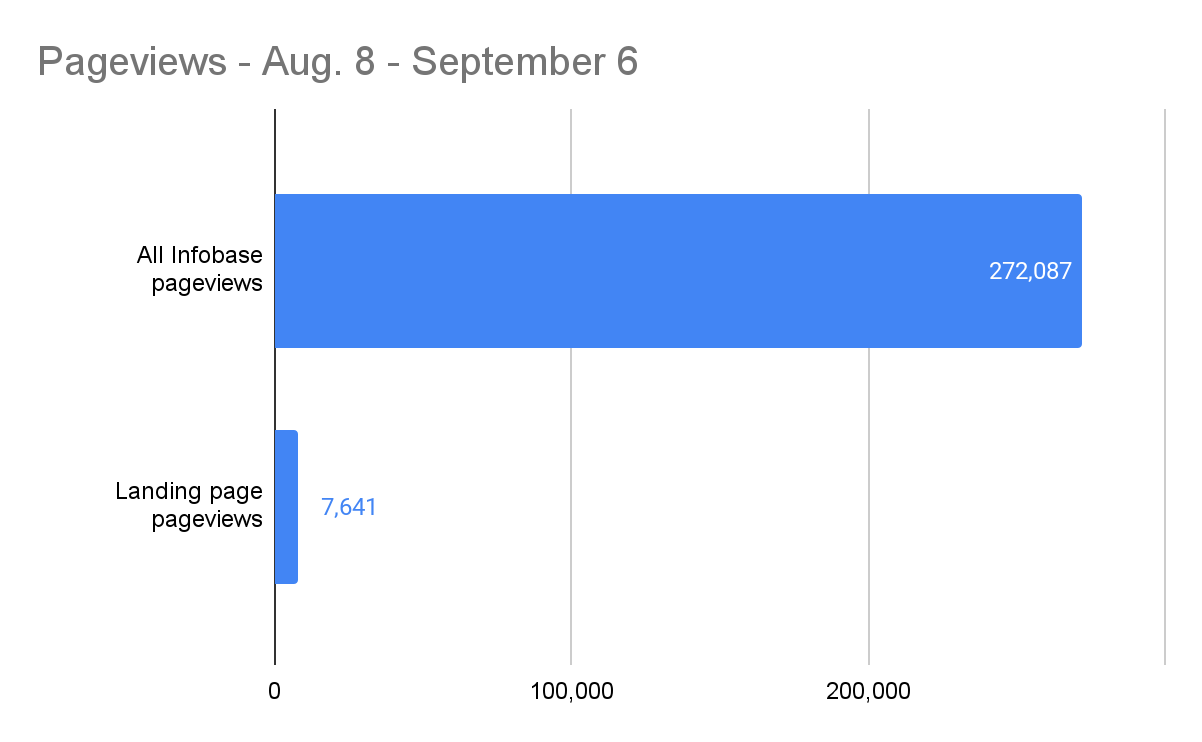 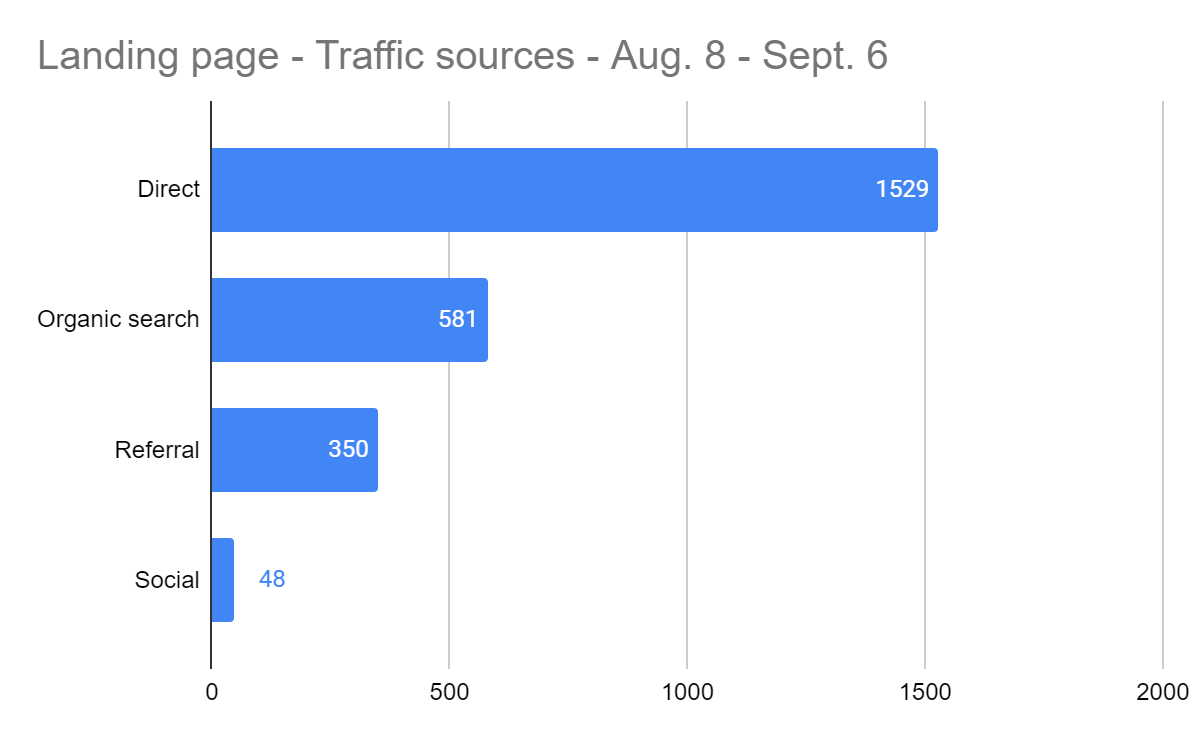 People don’t search for “Infobase”
Infobase is not the word people use
The only way to find the landing page from Google is to search for “Infobase”
But people don’t search for “Infobase”...
Google searches that led to the landing page (last 3 months)
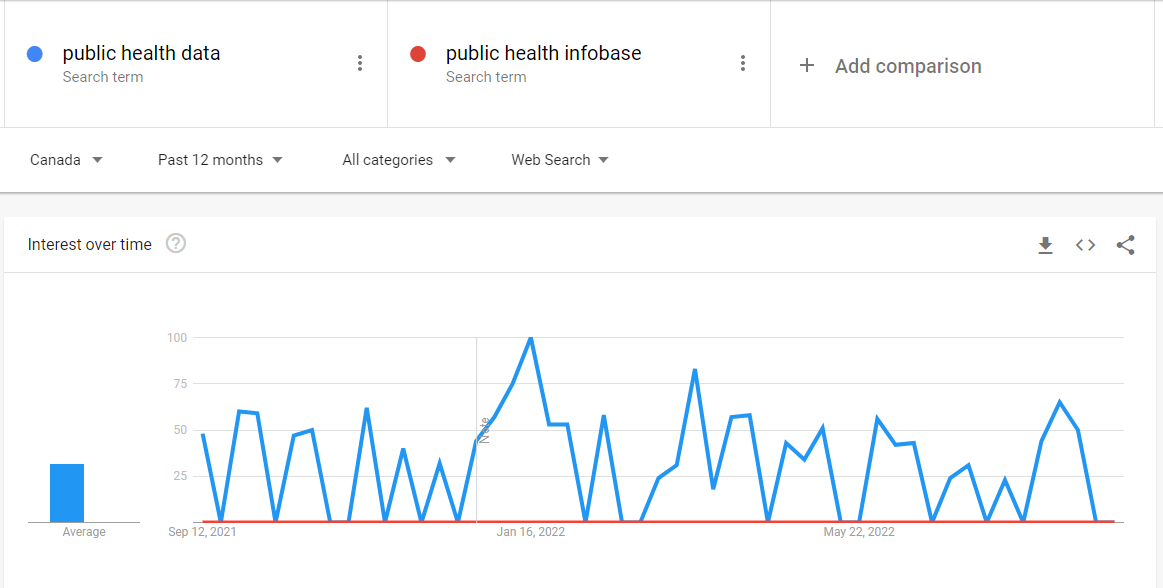 People search for “health data”
Health data is what people are looking for
And our pages don’t show up if you search for “health data”
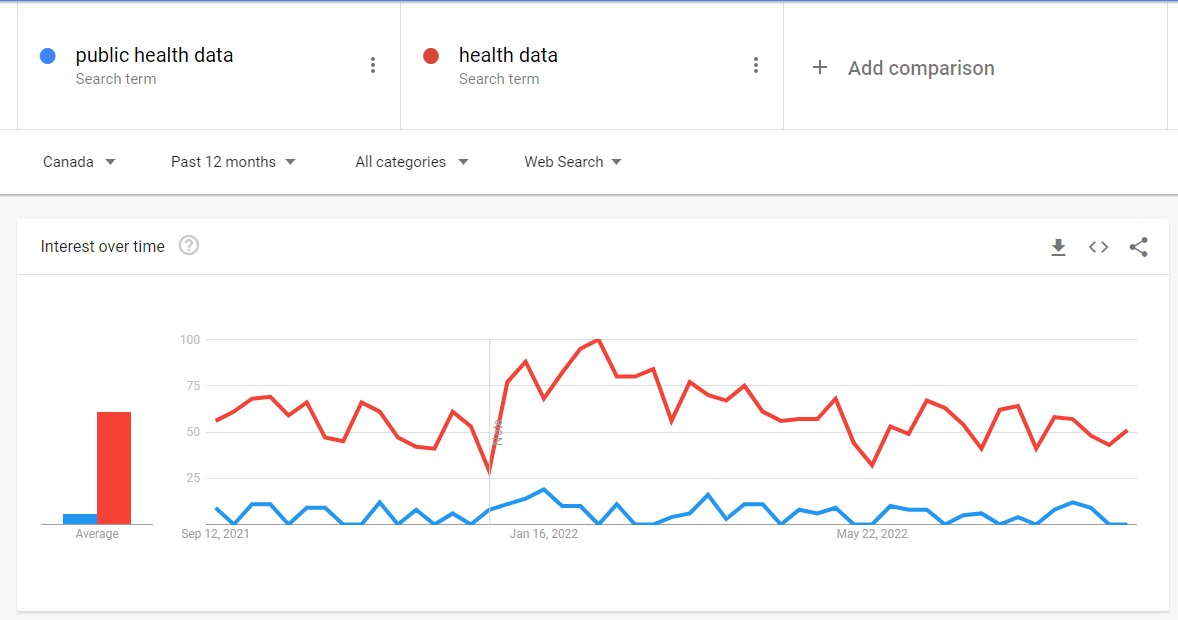 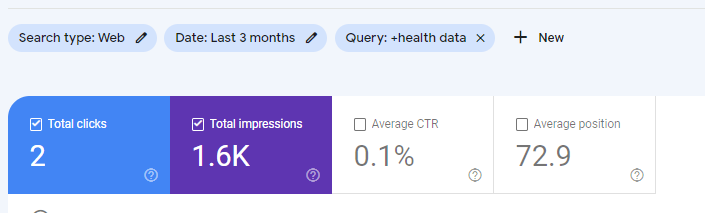 People look for specific products
Most viewed items are specific products
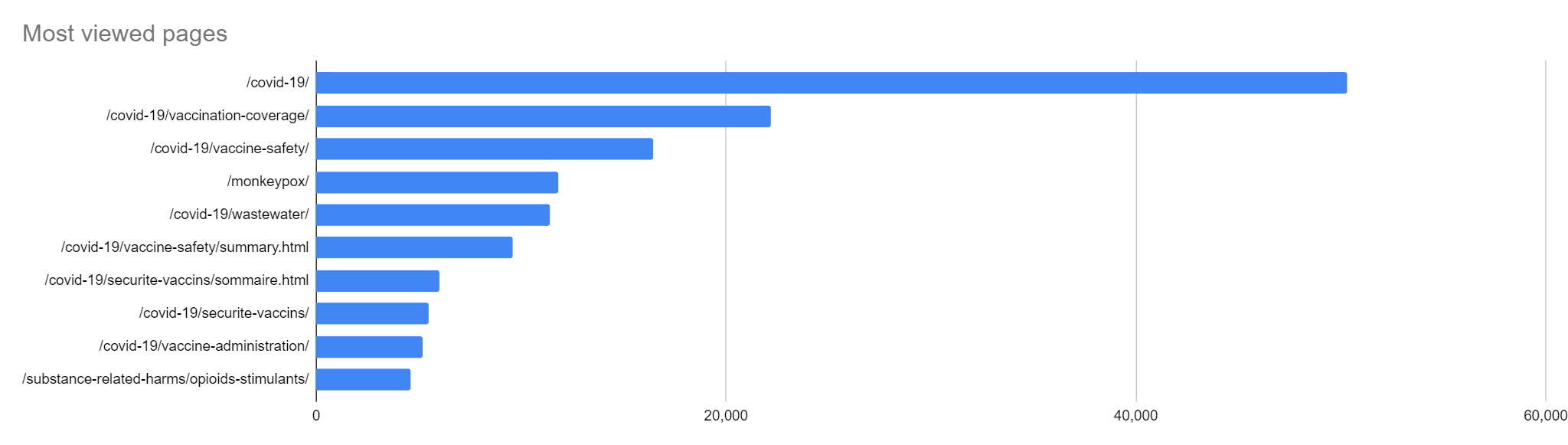 People look for specific products (2)
Most search queries are for specific products
Specific products: hard to find from landing page
Most people don’t get to actual products from the landing page
Landing page has a 85% drop-off rate
Products are not immediately visible from the landing page
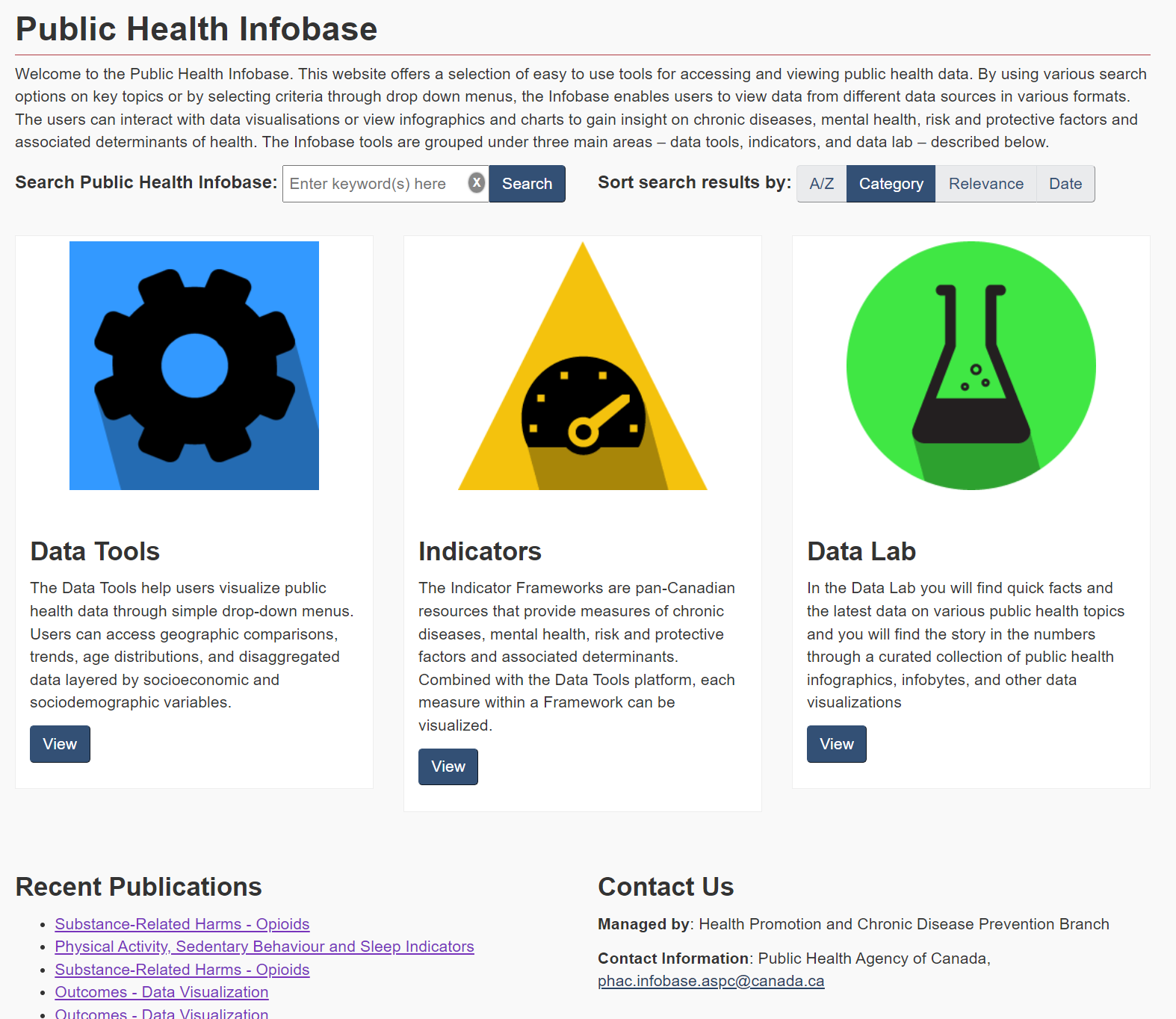 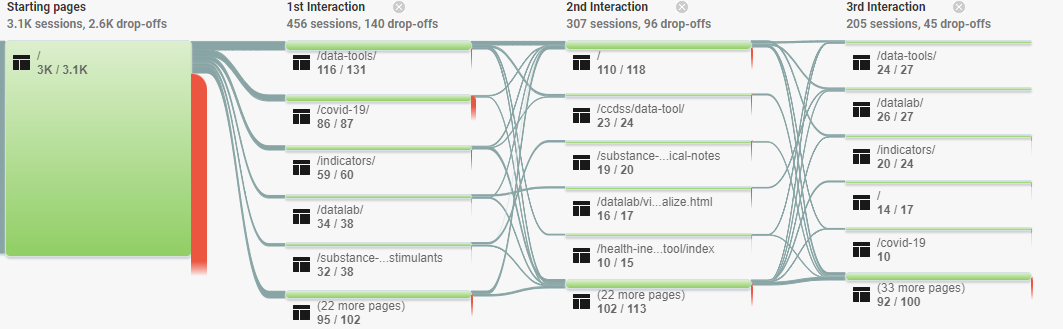 An outdated look and feel
Needs a revamp
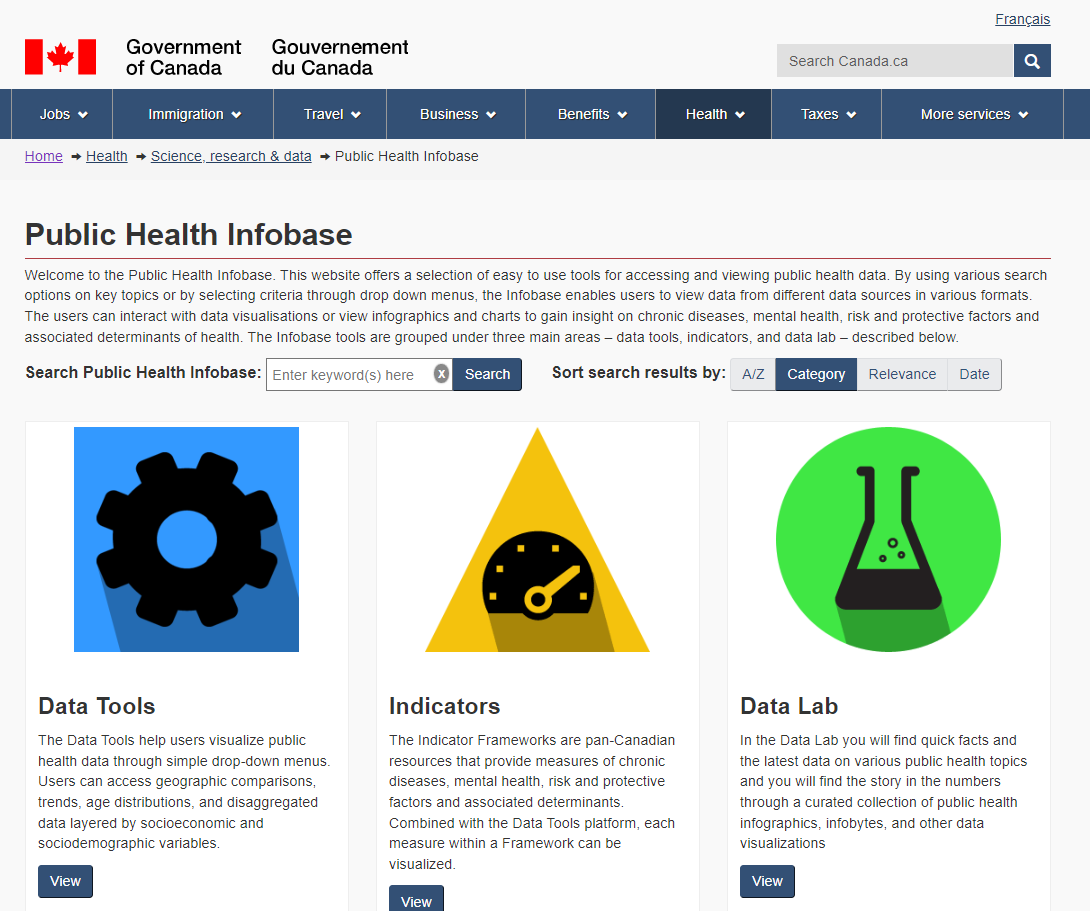 Old Canada.ca theme
Icons look dated
Landing page not up to modern standards
What other libraries do
Search, filters and labels
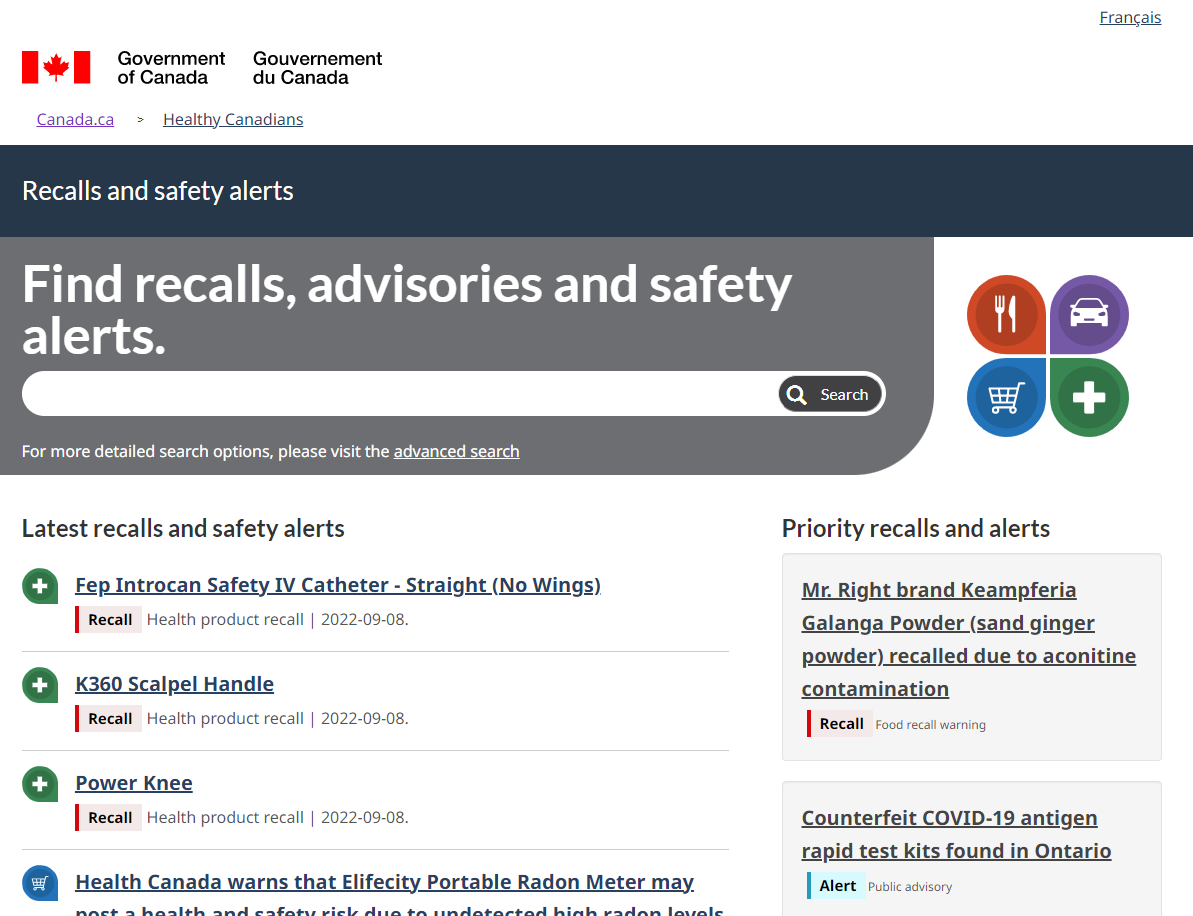 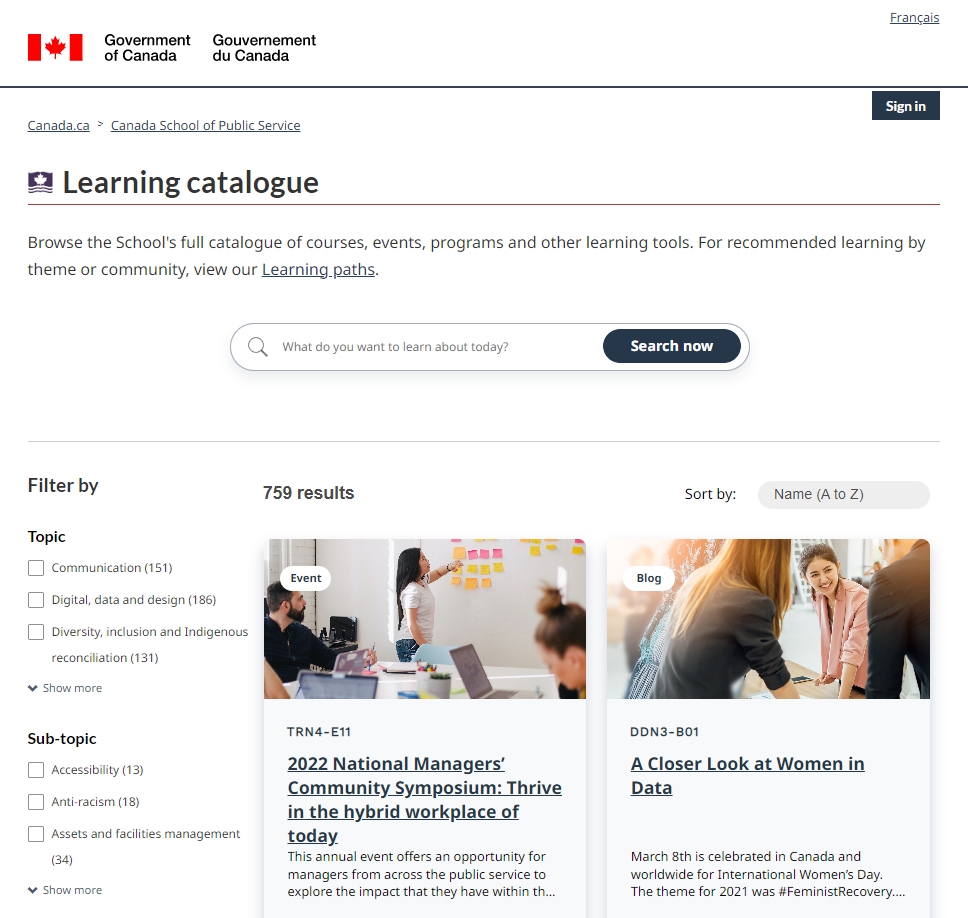 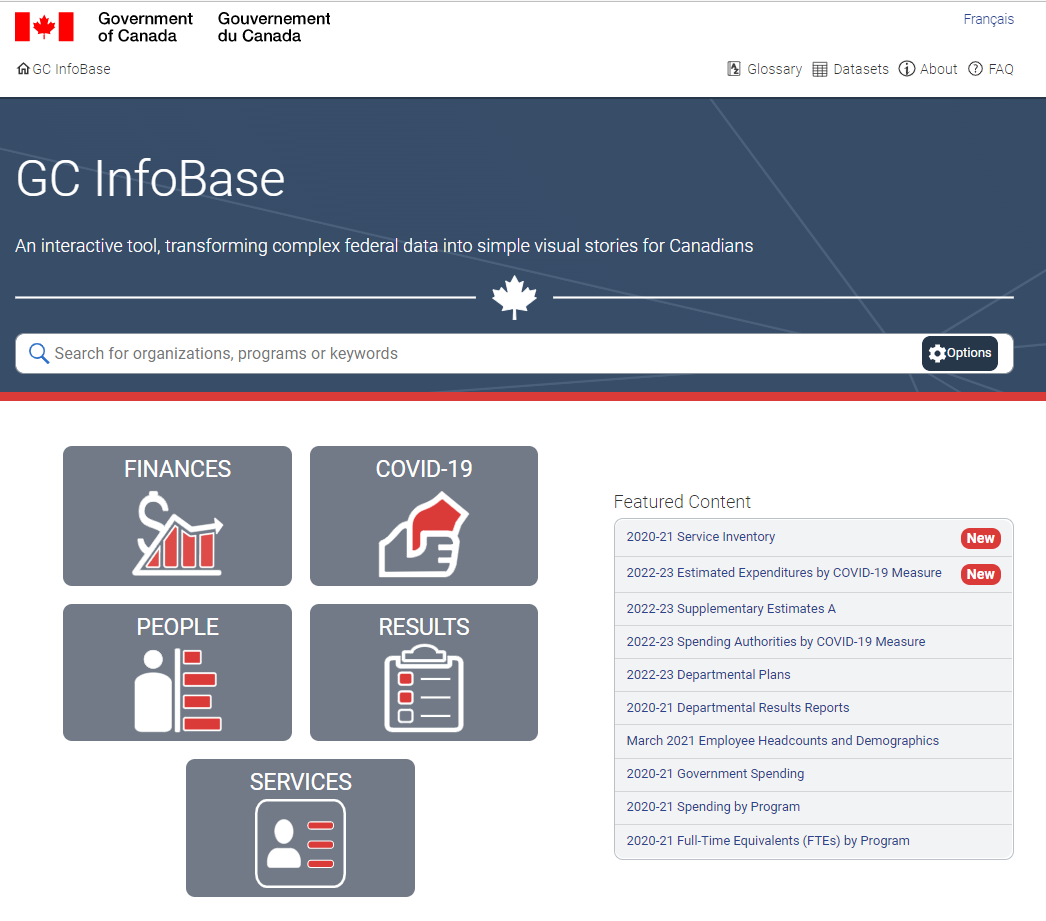 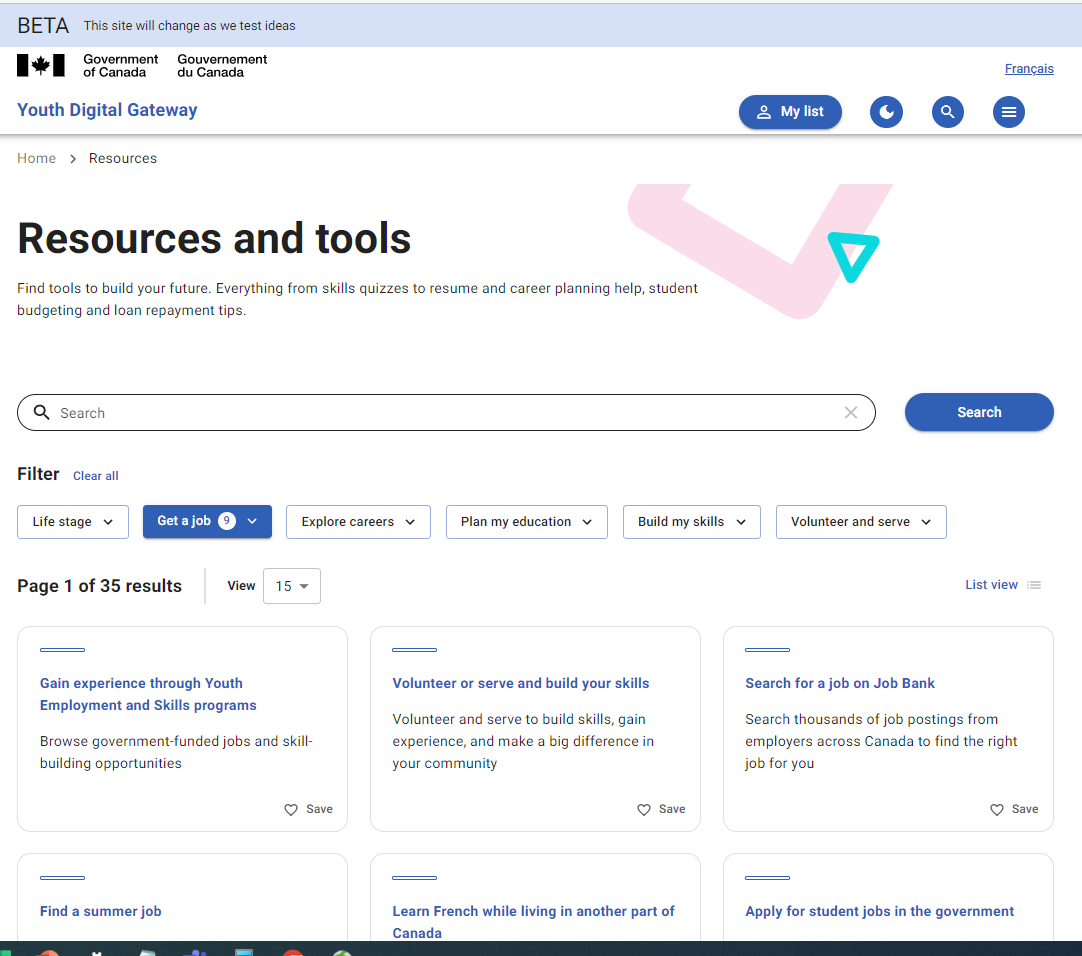 A range of top tasks
From top-down explanation to self-directed exploration
Experts
Complex
Exploratory
General public
Simple
Explanatory
Key insights
Data storytelling
Infographics and blog
Top-down interpretation
Raw data
Technical details
Sources
API
Interactive maps and charts
Self-exploration of data
Complex data viz
Self-interpretation
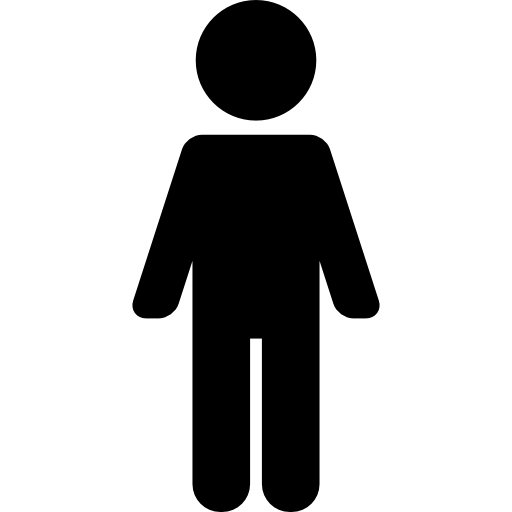 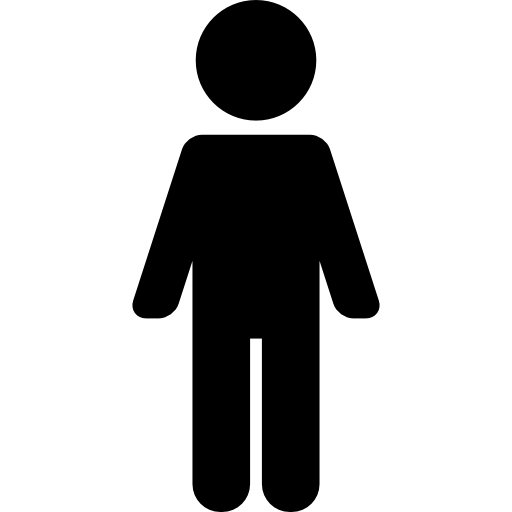 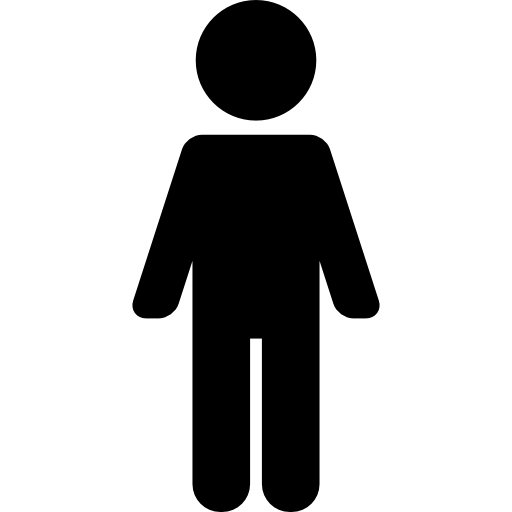 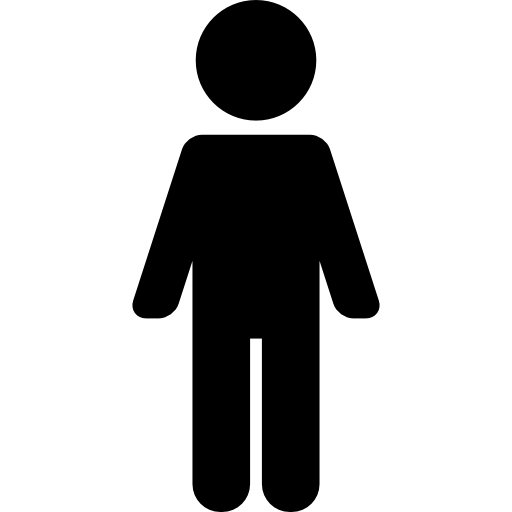 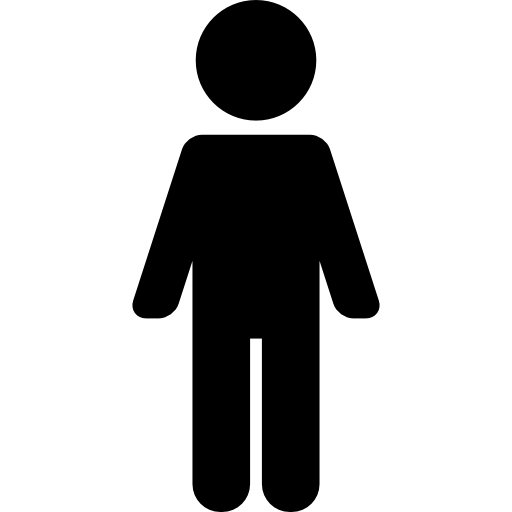 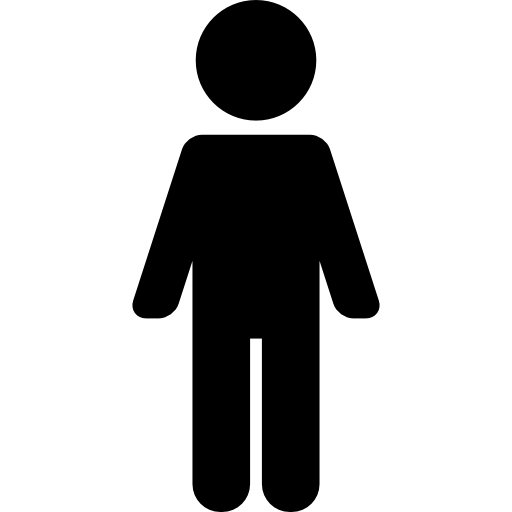 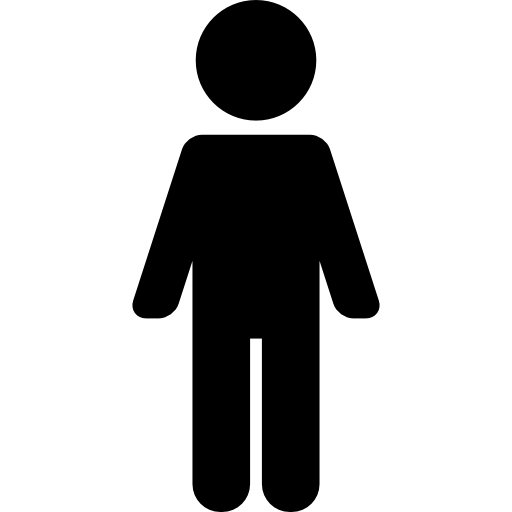 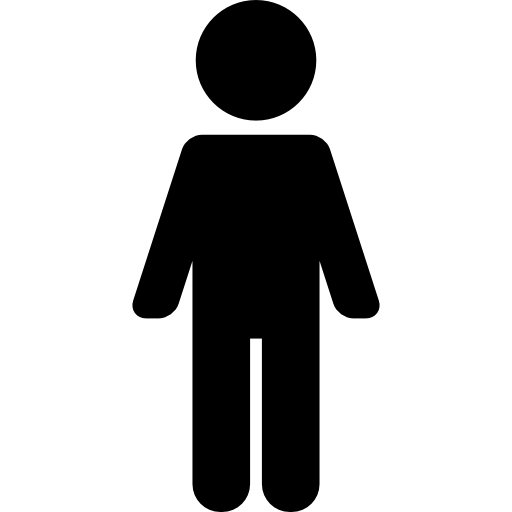 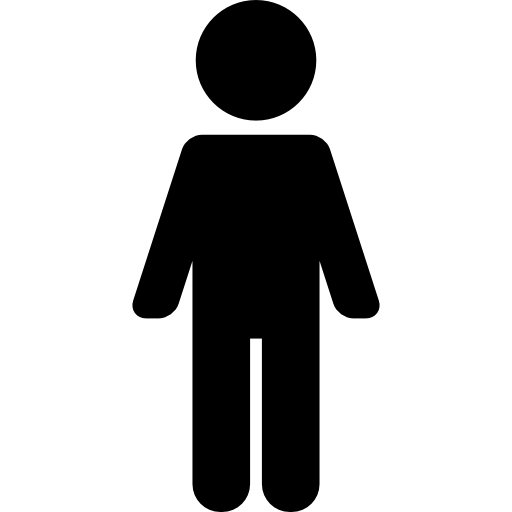 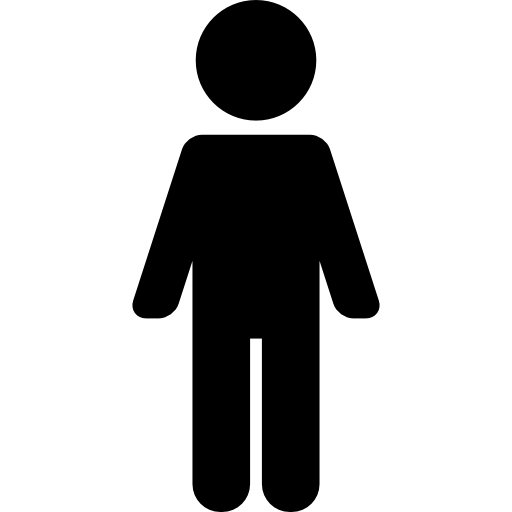 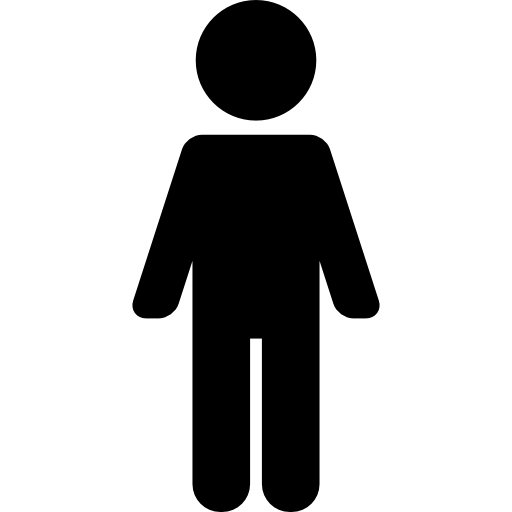 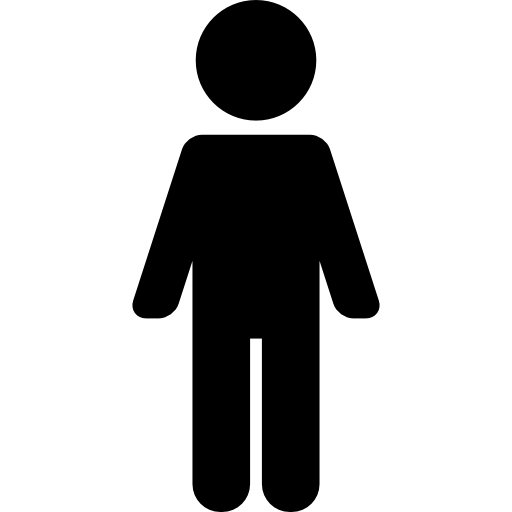 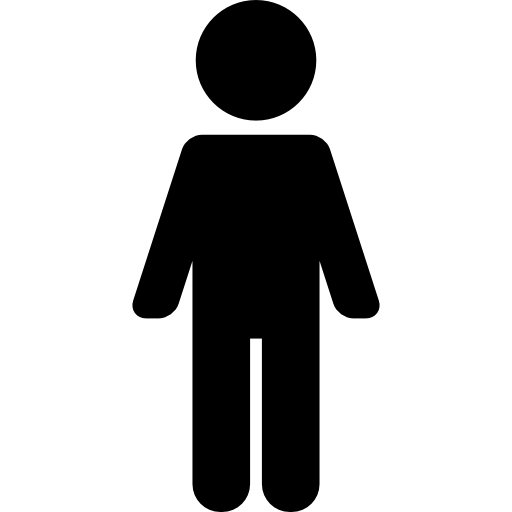 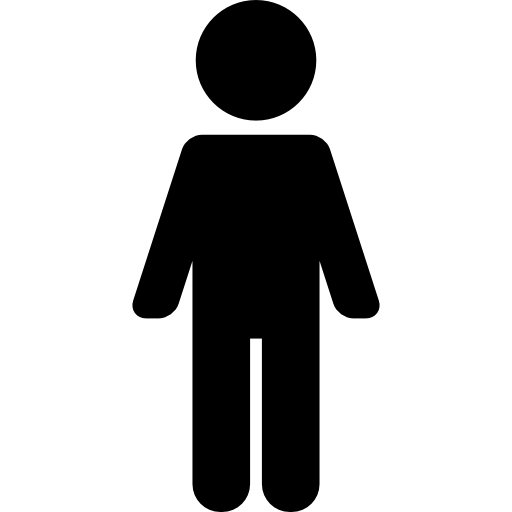 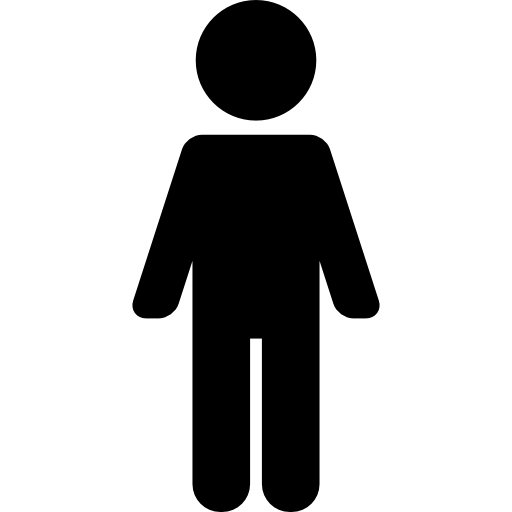 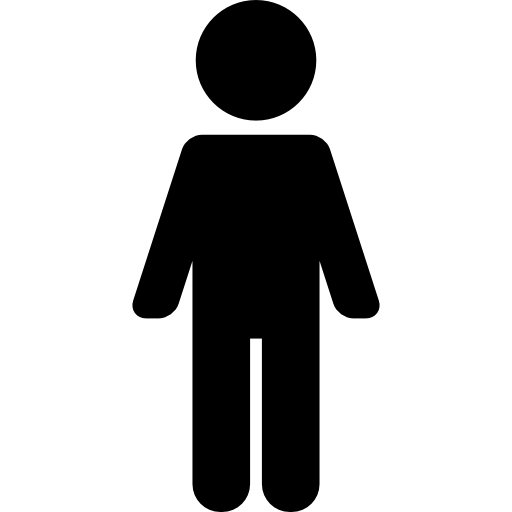 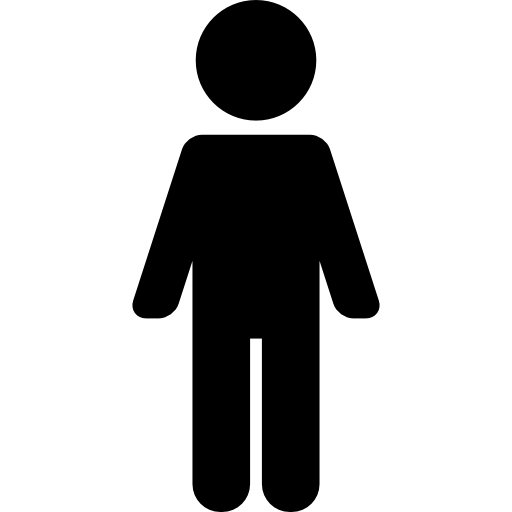 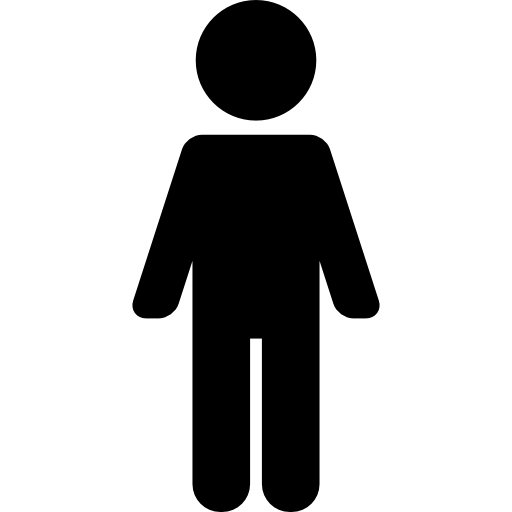 Scope of the redesign
What we tried to fix
Make it easier to: 

find the landing page from search engines
find a specific product from the landing page
explore what the Infobase has to offer
Design / Test
Designing things right
Look and feel
Findability of the landing page
Usability: filters and labels
Usability testing
New look and feel
Distinctive, within the Canada.ca brand
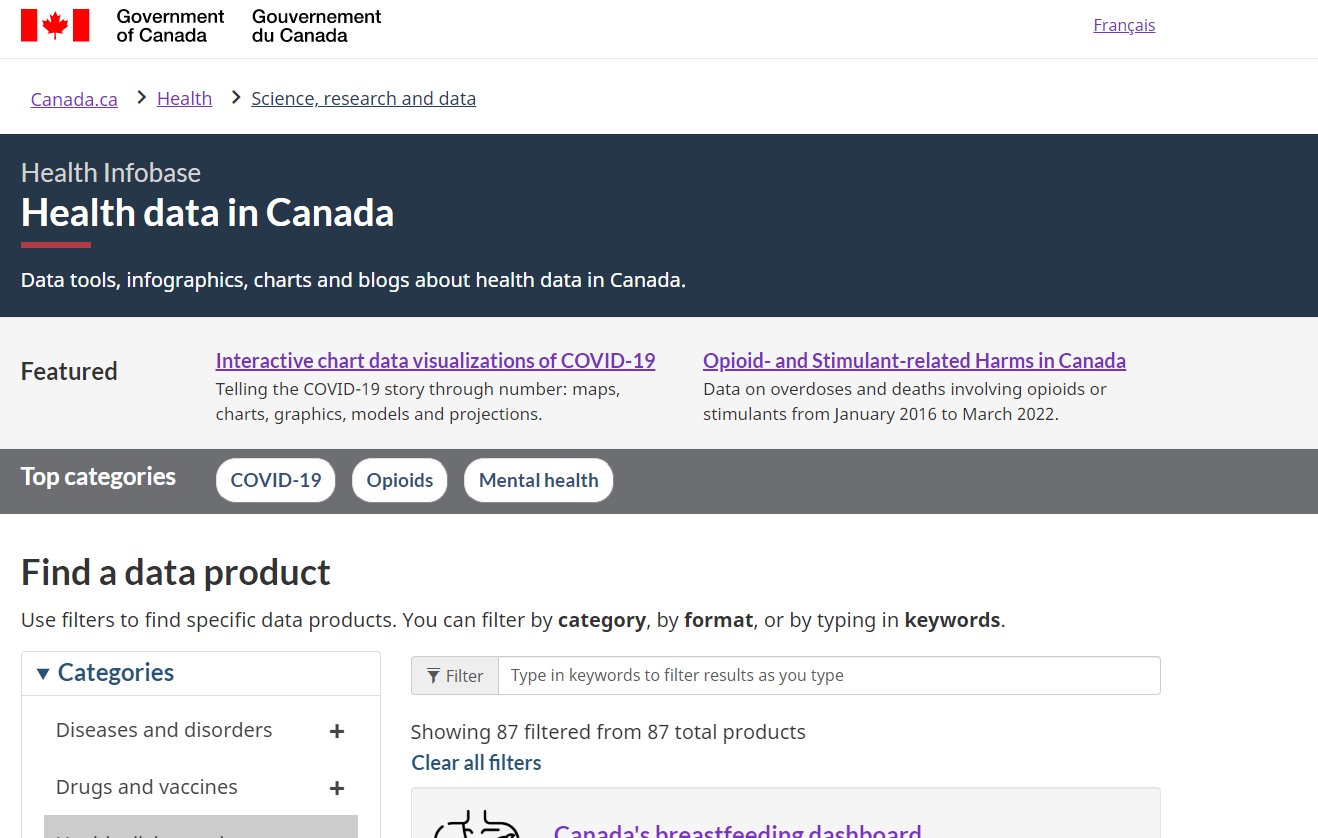 Respects the Canada.ca mandatory elements
Modern, flat icons
Familiar enough to be sure it’s from the Government of Canada
Distinctive enough to signal it’s a separate “product”
Revised page title and H1
Using the words people use
Uses the keywords “health data” in the H1
Leverages the stacked H1 pattern to connect the name of repository (Health Infobase) with commonly searched terms
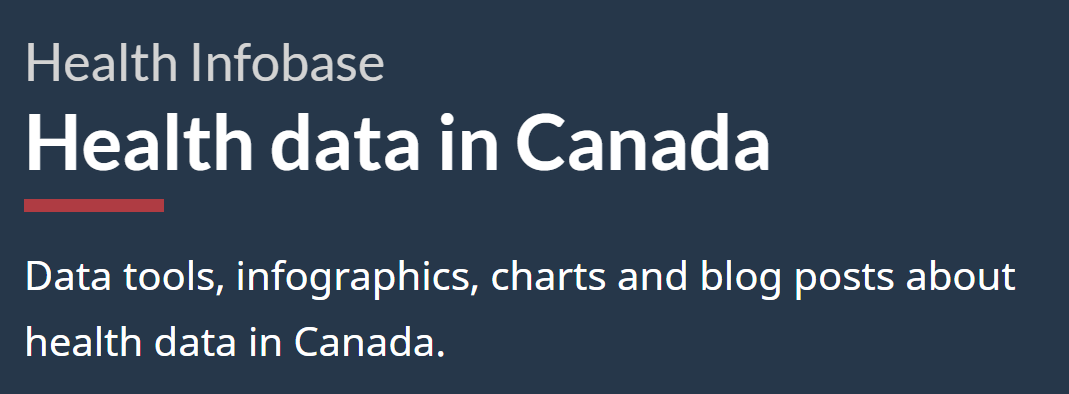 Labels and tags
Simplifying discovery
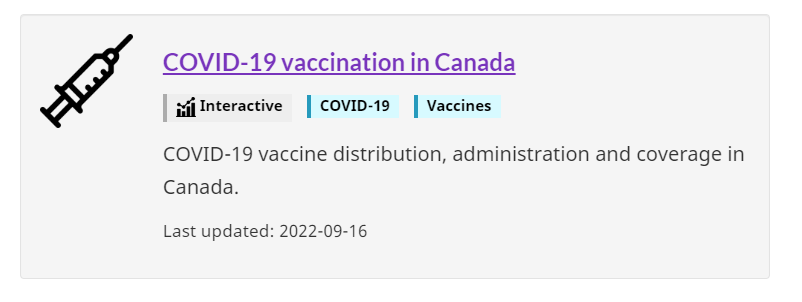 Added tags to each data product
Filters
Exploring a wide range of products
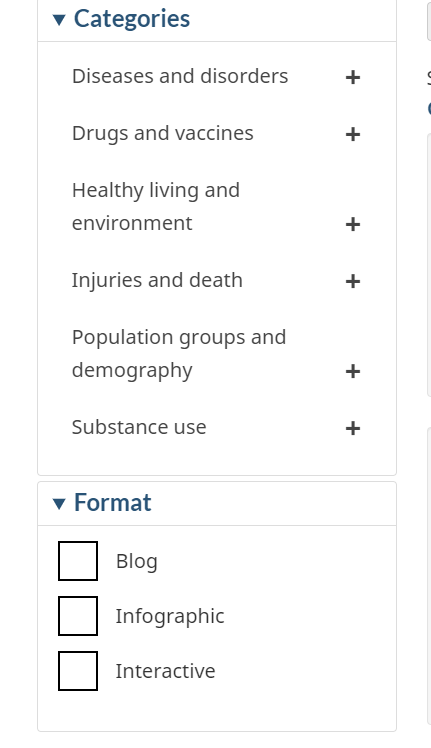 Conducted a card sorting exercise to help group categories
Built a prototype that allowed people to select and unselect multiple categories and formats
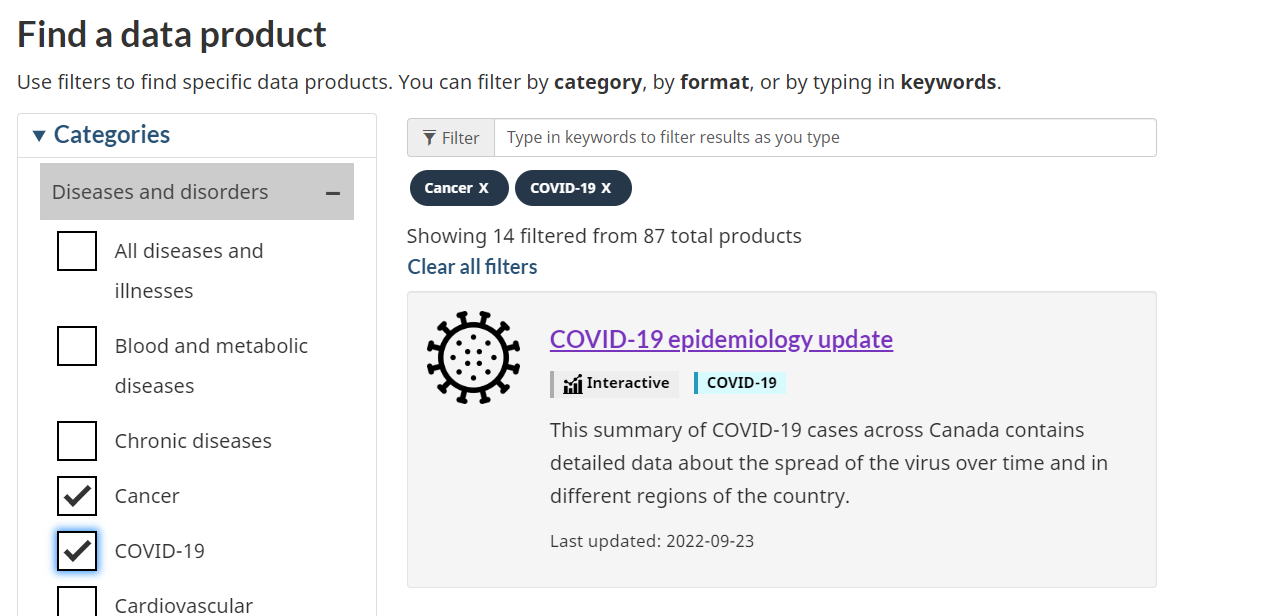 Usability testing
Validating the design
Usability testing full presentation
Unmoderated testing through UserZoom
Tested the English prototype
6 participants (4 desktop, 2 mobile)
5 tasks + 3 open-ended questions
Research questions:
does the revamped landing page help people find the right product
are there usability issues to fix before going live
identify potential further improvements
28/30 successful trials
Findings
The prototype does a good job at helping people find data products
We found issues to be fixed before launch
We identified a few things that could be further improved after launch
Going live
Delivering an improved experience
Before going live, we:
Made small improvements from testing
Reviewed the code for accessibility and validity
Added metadata, including FAQ structured data 
Added Google Analytics code
Conducted testing to make sure everything worked as intended
Went live

DEC 23
Measure
Making sure it’s working
Performance metrics
Performance metrics
Did it work?
We are monitoring these metrics:

Does the landing page help people get to specific products?
Drop off rate from the landing page

Is the landing page more findable? 
Clicks to the landing page from Google
Next steps
Continue improving access to health data
Monitor performance
Start working on further improvements
Work with Health and PHAC web to improve Health and Health data topics, and the PHAC landing page
Review the product template for specific data products